Scuola dell’infanzia statale ”Rosa Franzi” ALZANO LOMBARDOa.s. 2018/19
LA GIORNATA DEI CALZINI SPAIATI
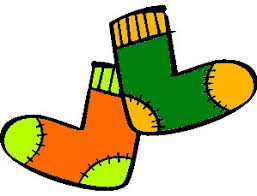 Una giornata davvero speciale, all’insegna dell’integrazione.
VIVA LA DIFFERENZA
ABBASSO L’INDIFFERENZA
Tutto ha avuto inizio con questa bellissima storia, che abbiamo ascoltato rappresentata nel nostro teatrino e raffigurata in un colorato libro.
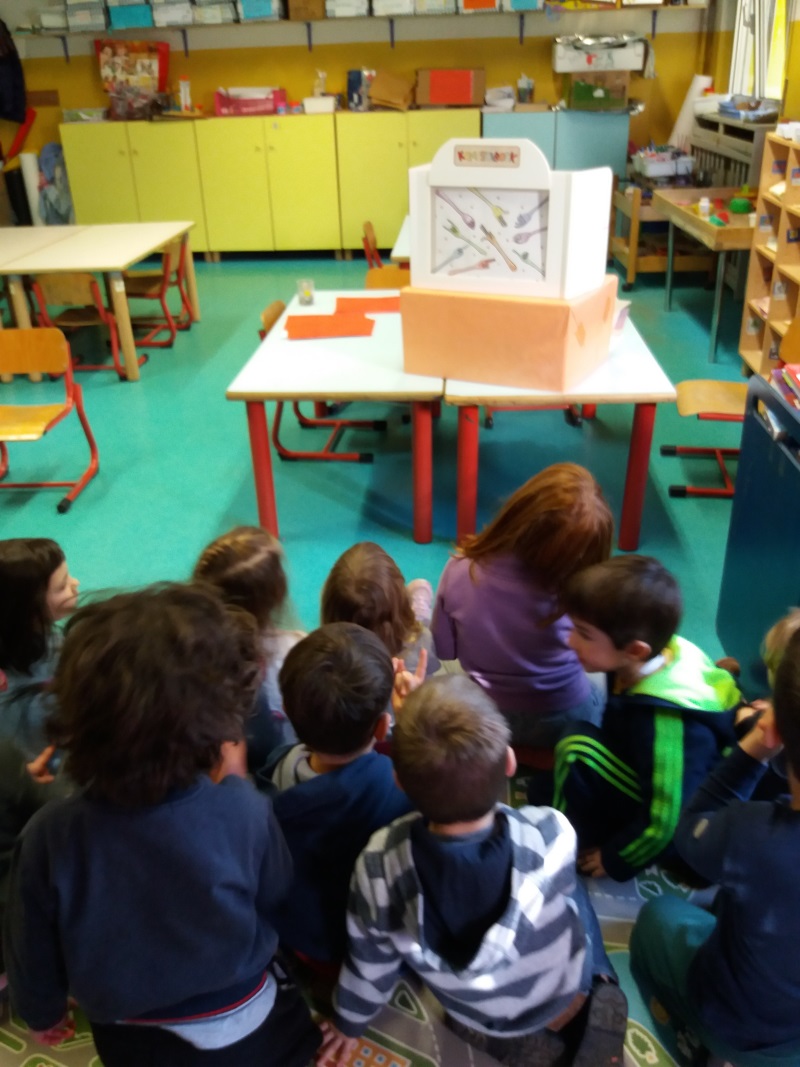 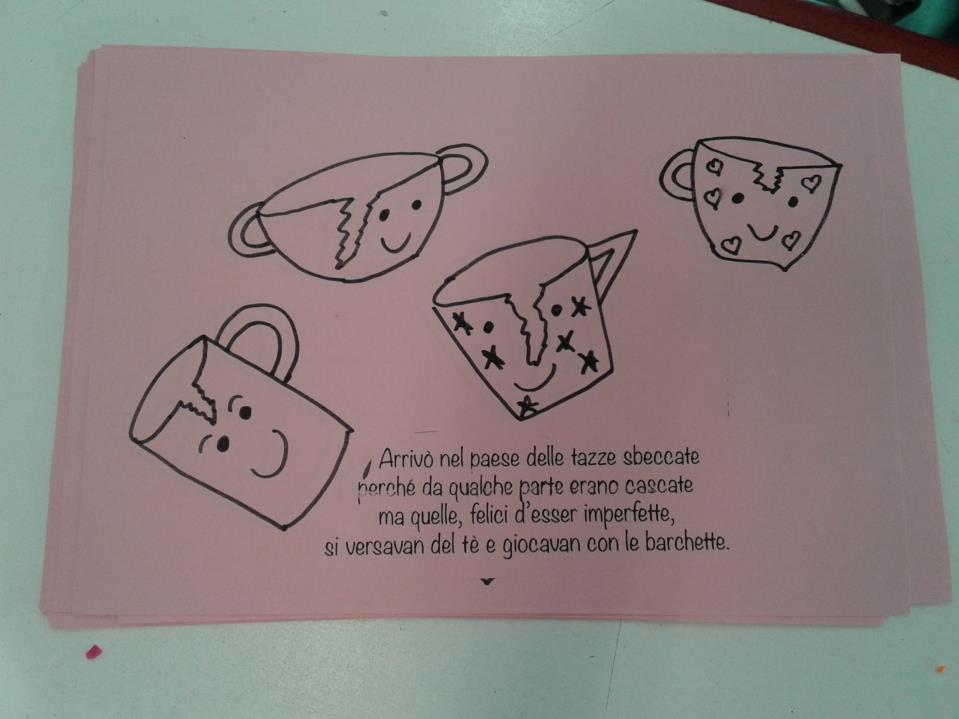 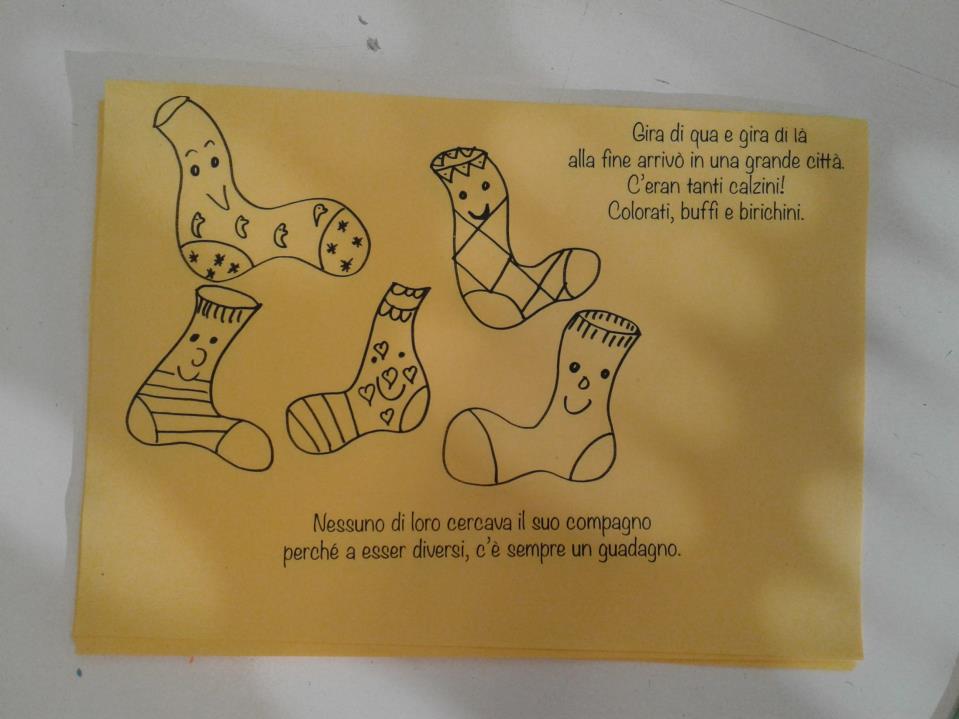 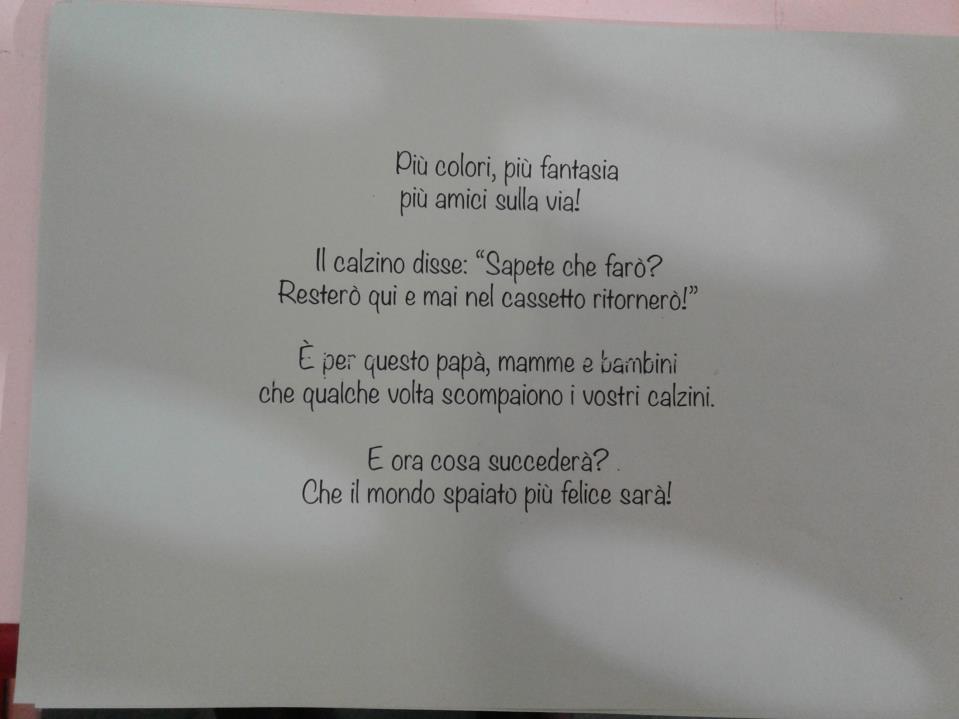 Questo è l’avviso distribuito alle famiglie dei bambini
Finalmente siamo arrivati al giorno tanto atteso, 
l’8 febbraio 2019.A scuola quella mattina tutti, comprese le nostre maestre,  abbiamo indossato un calzino a righe ed uno a pois, uno rosso e l’altro blu, uno con le macchinine l’altro con le strisce…
LA NORMALITA’ ERA ESSERE DIVERSI
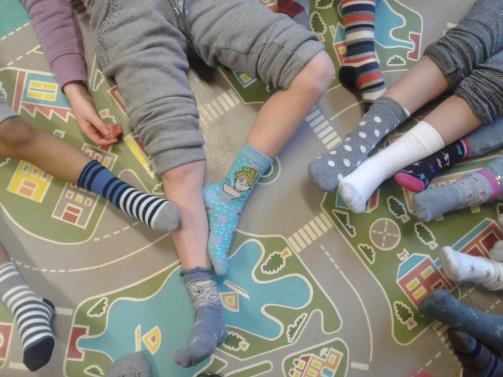 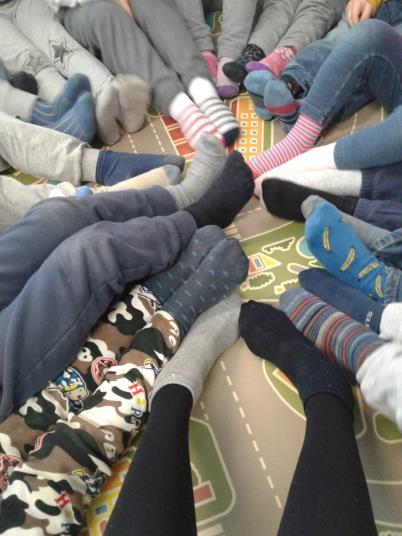 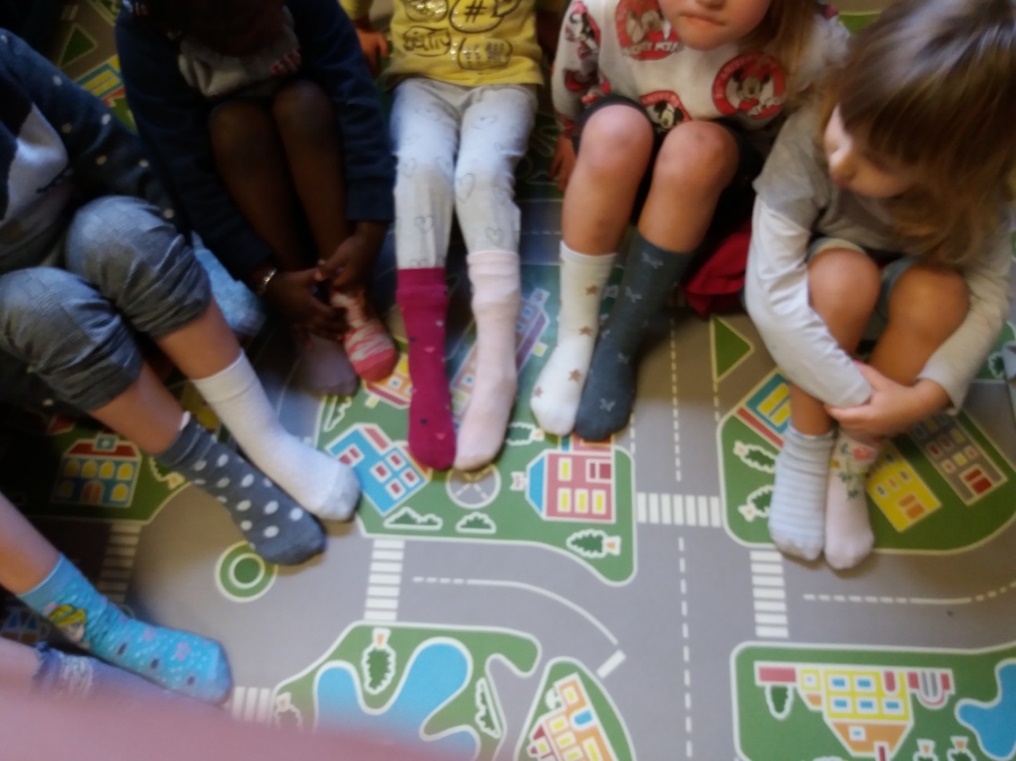 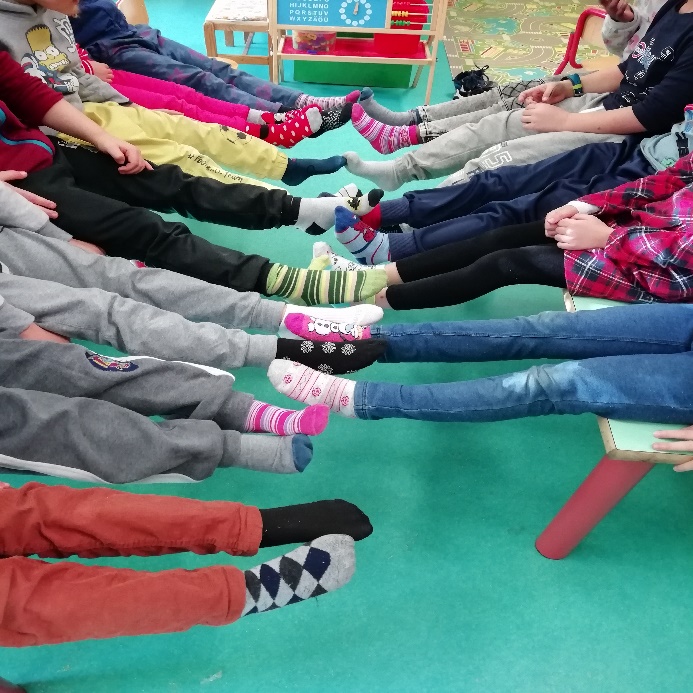 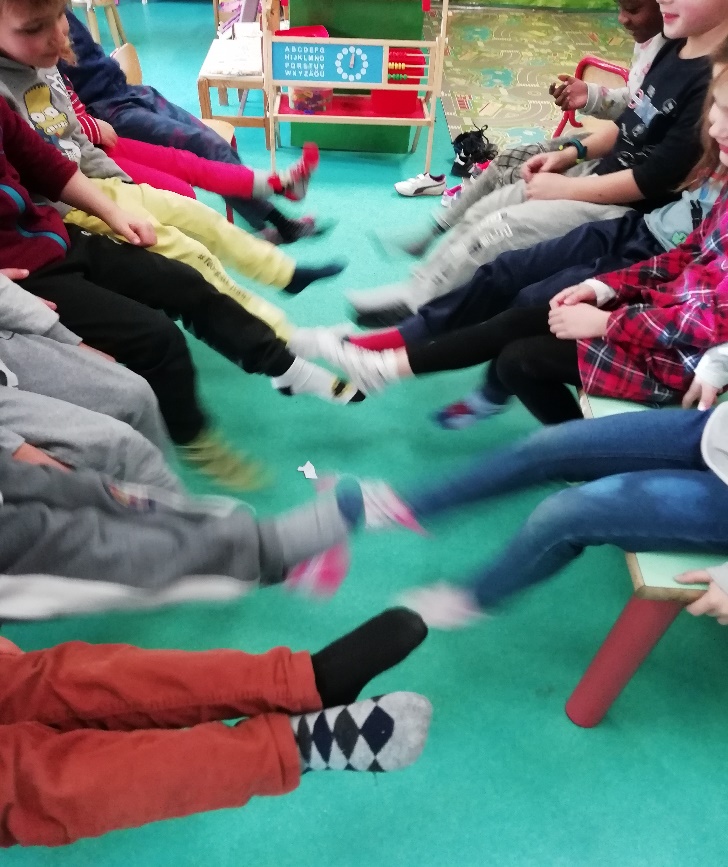 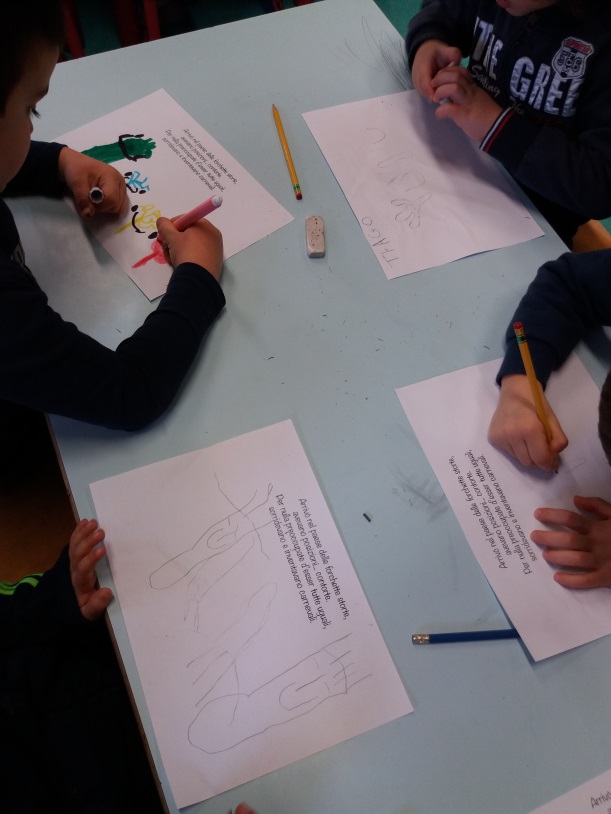 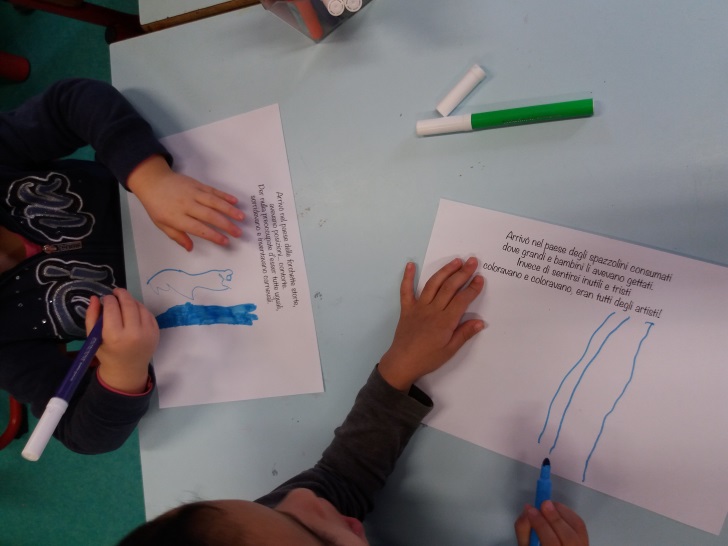 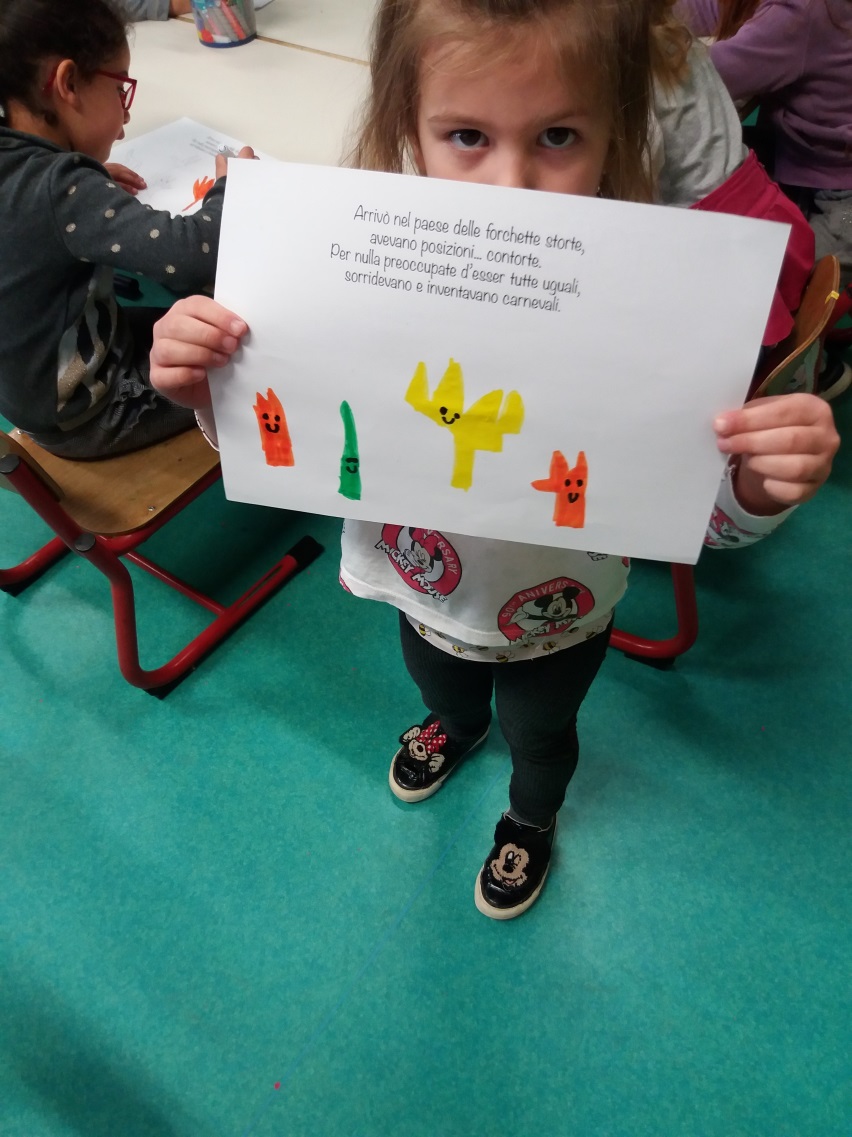 La copertina del libro
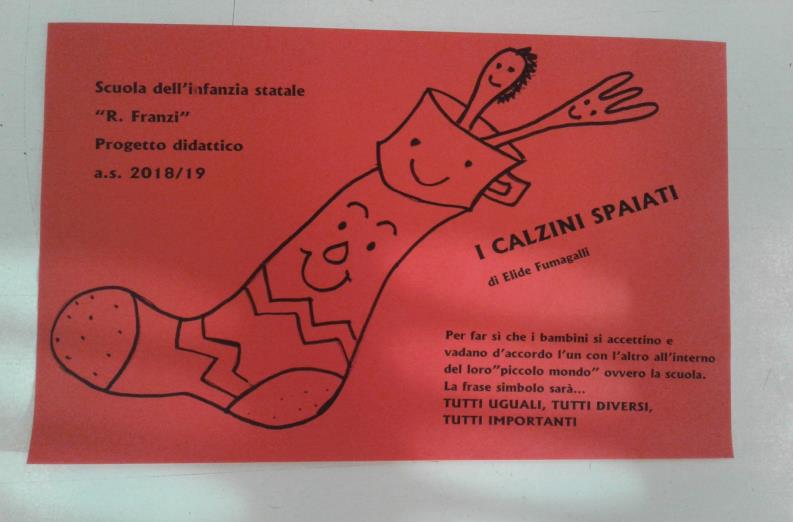 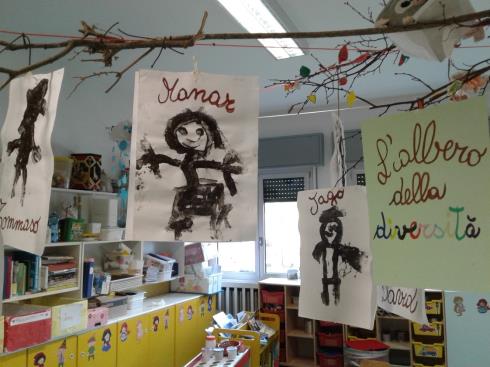 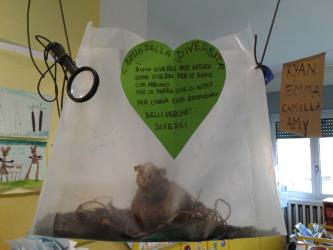 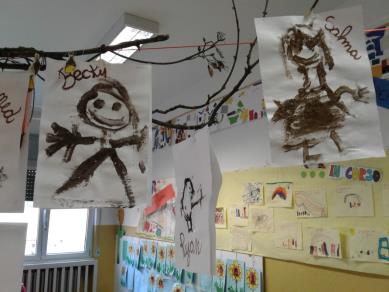